Figure 1 RSV and Sirt1 overexpression protect cardiomyocytes from PE-induced hypertrophy. (A) NCMs non-infected or ...
Cardiovasc Res, Volume 90, Issue 2, 1 May 2011, Pages 276–284, https://doi.org/10.1093/cvr/cvq376
The content of this slide may be subject to copyright: please see the slide notes for details.
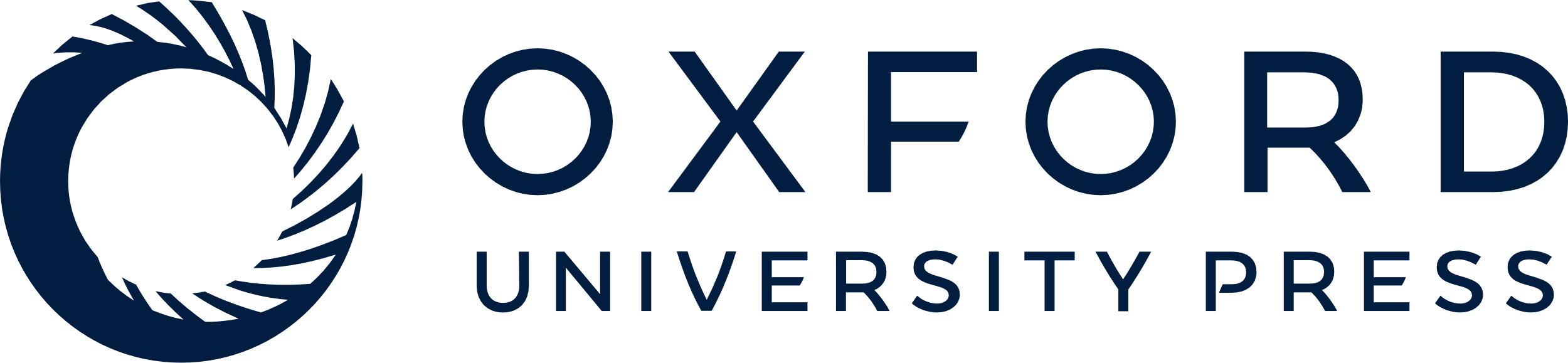 [Speaker Notes: Figure 1 RSV and Sirt1 overexpression protect cardiomyocytes from PE-induced hypertrophy. (A) NCMs non-infected or infected with AdSirt1 or the AdGFP control vector (10 IFU/cell). Cells were stimulated with 10 µM PE (black bars) or vehicle (white bars) with or without the Sirt1 activator RSV (50 µM) or sirtinol (10 µM) for 24 h. (B) Representative examples of staining with the membrane marker WGA-Oregon red and DAPI (blue), used to assess cell size and quantify cardiomyocyte cross-sectional area as described in Methods. Data are presented as mean ± SEM (*P < 0.05 compared with corresponding control cells without PE stimulation; #P < 0.05 compared with non-infected or AdGFP-infected, PE-stimulated cells).


Unless provided in the caption above, the following copyright applies to the content of this slide: Published on behalf of the European Society of Cardiology. All rights reserved. © The Author 2010. For permissions please email: journals.permissions@oup.com]